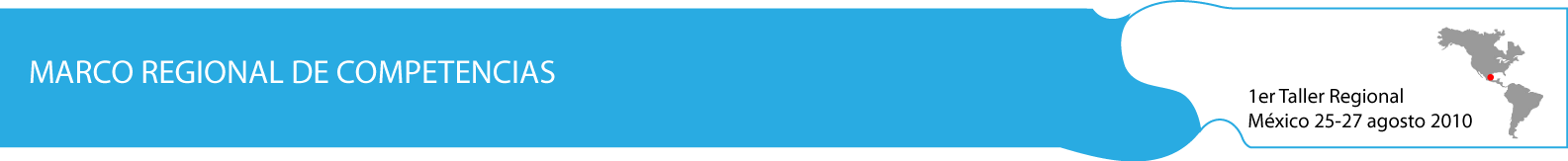 MARCO REGIONAL DE 
COMPETENCIAS DE
SALUD PUBLICA
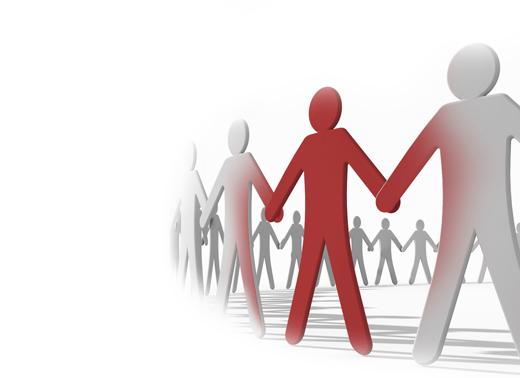 CHARLES GODUE
Proyecto de Recursos Humanos
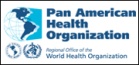 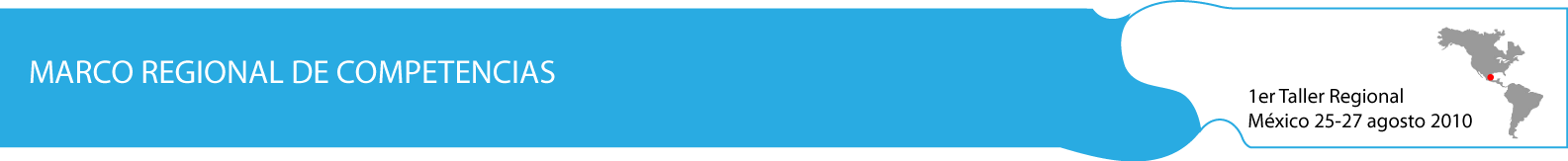 ÍNDICE

ANTECENDENTES

PROYECCIÓN ESTRATÉGICA

METODOLOGÍA DE TRABAJO

¿QUIÉNES PARTICIPAN?

¿QUÉ HEMOS HECHO?

¿QUÉ FALTA POR HACER?
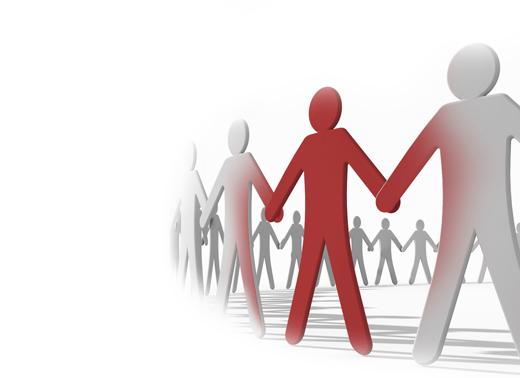 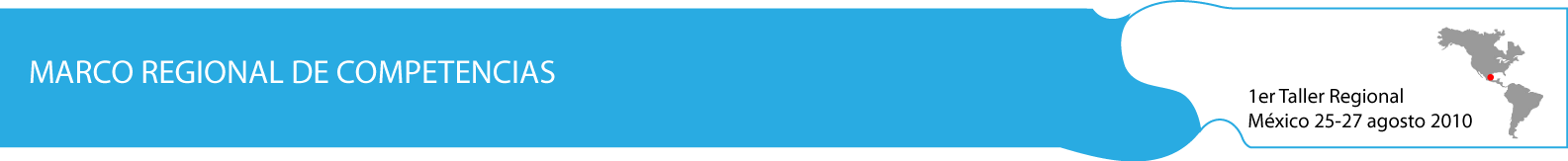 ANTECEDENTES

LA SALUD PUBLICA EN LAS AMERICAS

11 FESP, FESP#8: RHUS

CARACTERIZACION DE LA “FUERZA DE TRABAJO EN SALUD PUBLICA”

EL CONSENSO DE CALI: CAMBIO DE PERSPECTIVAS

EL DESARROLLO DEL CAMPUS VIRTUAL DE SALUD PUBLICA
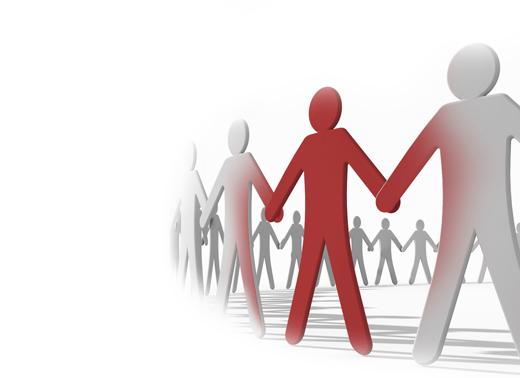 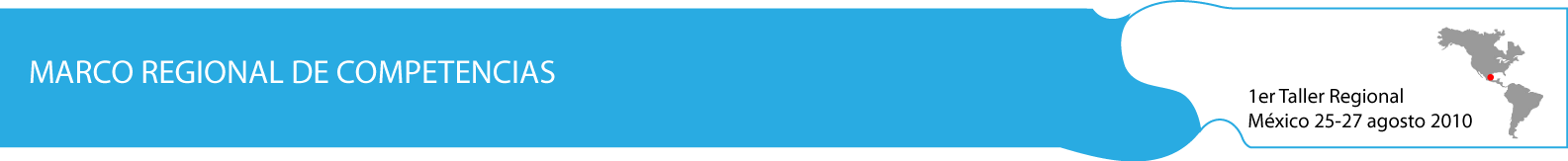 EXPERIENCIAS PREVIAS DE DESARROLLO DE UN  MODELO DE COMPETENCIAS
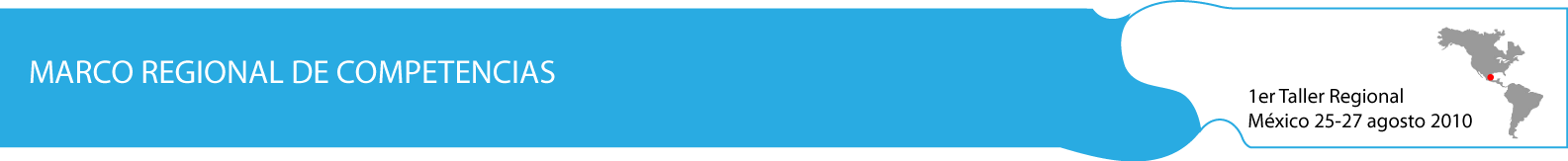 PROYECCIÓN ESTRATÉGICA
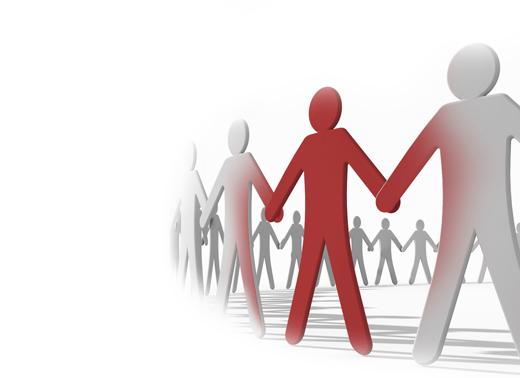 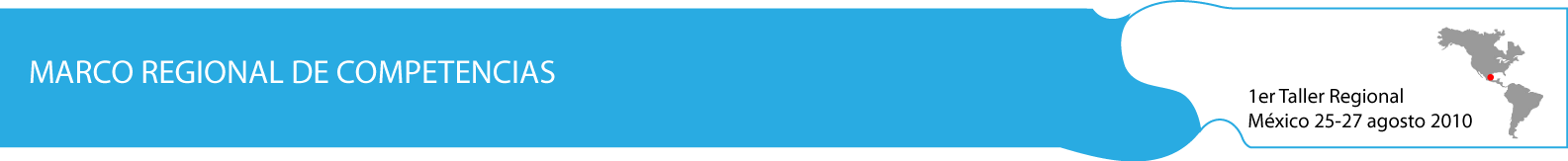 PLAN ESTRATÉGICO DE DESARROLLO DE COMPETENCIAS
MARCO REGIONAL DE LAS COMPETENCIAS
DIAGNÓSTICO DE COMPETENCIAS
ESTRATEGIAS DE CAPACITACIÓN
CAMPUS VIRTUAL DE SALUD PÚBLICA
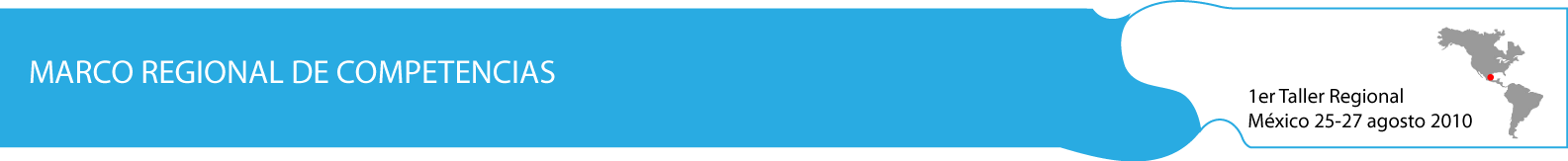 ETAPAS DE TRABAJO DE UN MODELO DE COMPETENCIAS
ETAPA 1
ELABORACIÓN DEL MARCO REGIONAL DE LAS COMPETENCIAS GENERALES PARA EL PERSONAL SANITARIO EN TODOS LOS NIVELES  (SEPTIEMBRE 2010 – ABRIL 2011)

ETAPA 2

ELABORACIÓN DEL MARCO REGIONAL DE LAS COMPETENCIAS ESPECÍFICAS PARA EL PERSONAL SANITARIO EN TODOS LOS NIVELES  (2011)

ETAPA 3
ELABORACION DE INSTRUMENTOS DE MEDICION DE NECESIDADES Y DESARROLLO DE ESTRATEGIAS DE CAPACITACIÓN COLABORATIVAS
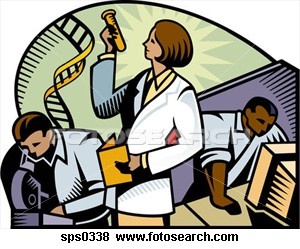 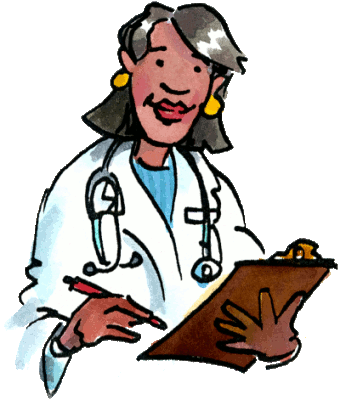 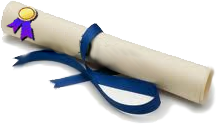 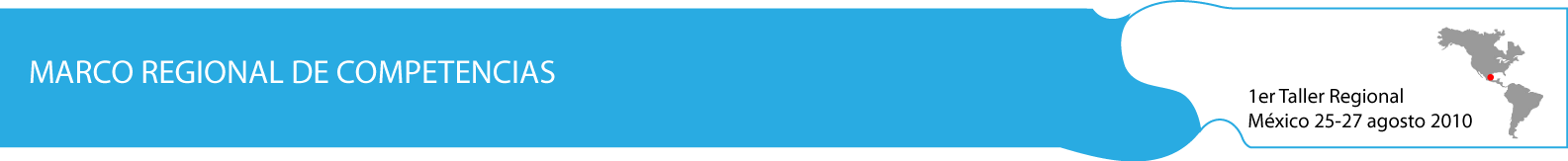 METODOLOGÍA DE TRABAJO
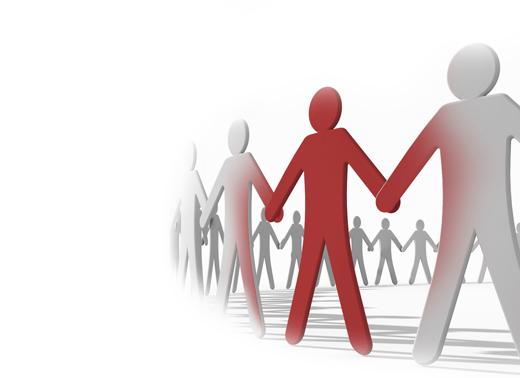 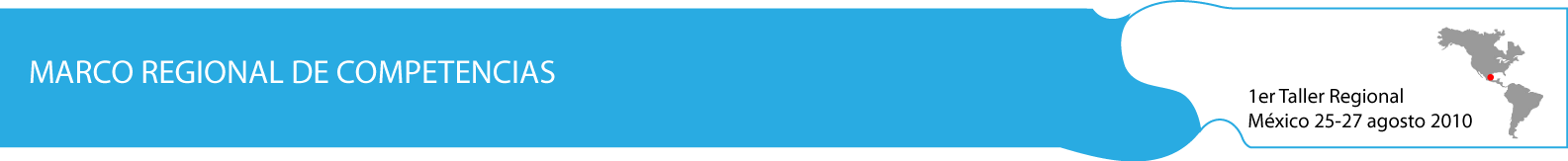 PROPUESTA METODOLÓGICA: LOS DOMINIOS SUSTANTIVOS
PARA ELABORAR LAS COMPETENCIAS PROFESIONALES DEL PERSONAL DE SALUD DEFINIMOS COMO PUNTO DE PARTIDA:

 LAS FUNCIONES ESENCIALES DE LA SALUD PÚBLICA.


Y  TRANSVERSALMENTE A ESTAS FUNCIONES PROPONEMOS UTILIZAR  LA  ATENCIÓN PRIMARIA  A  LA SALUD Y  LOS DETERMINANTES SOCIALES DE LA SALUD.

DEBEMOS HACER ÉNFASIS EN LOS CONTEXTOS, LOS VALORES, LA ÉTICA, EL HUMANISMO Y EN LA PERSPECTIVA DE QUE NO SOLO ES FUNDAMENTAL LA ADQUISICIÓN DE CONOCIMIENTOS, SINO TAMBIÉN EL DESARROLLO DE VALORES, HABILIDADES Y ACTITUDES.
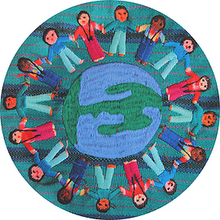 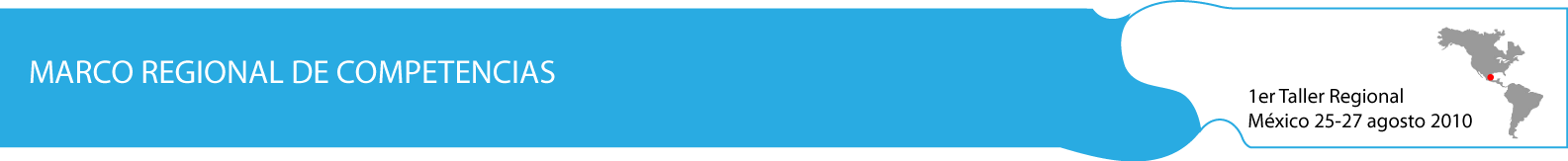 PROPUESTA METODOLÓGICA: LOS DOMINIOS SUSTANTIVOS
SE PROPUSO EL REAGRUPAMIENTO DE LAS FESP PARA SU MEJOR ABORDAJE METODOLÓGICO, ASÍ COMO LA INCORPORACIÓN DE UNA FUNCIÓN QUE TENGA EN CUENTA EL COMPONENTE DE SALUD INTERNACIONAL / SALUD GLOBAL.
DOMINIOS SUSTANTIVOS:

ANÁLISIS DE SITUACIÓN DE SALUD.

VIGILANCIA Y CONTROL DE RIESGOS Y DAÑOS.

PROMOCIÓN DE LA SALUD Y PARTICIPACIÓN SOCIAL.

POLÍTICA, PLANIFICACIÓN, REGULACIÓN Y CONTROL. 

EQUIDAD EN EL ACCESO, CALIDAD  EN LOS SERVICIOS INDIVIDUALES Y COLECTIVOS.

SALUD INTERNACIONAL / GLOBAL.
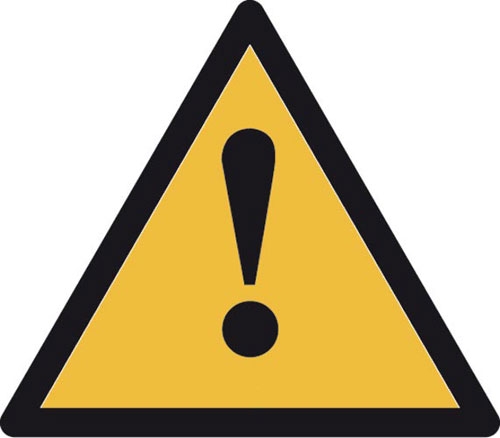 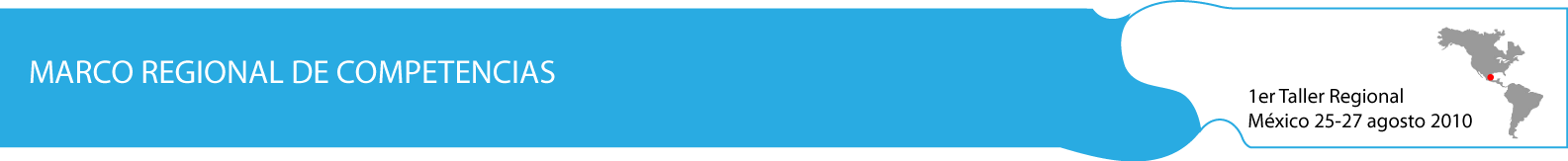 PROPUESTA METODOLÓGICA: DIMENSIONES
LAS DIMENSIONES DEBEN SER COMPRENDIDAS COMO ATRIBUTOS DE LOS DOMINIOS SUSTANTIVOS.

SE PROPONEN:

PLANEACIÓN
GESTIÓN
EVALUACIÓN
COMUNICACIÓN
LIDERAZGO
INVESTIGACIÓN 




SE DEBE TENER EN CUENTA QUE PARA ELABORAR COMPETENCIAS PROFESIONALES PARA EL PERSONAL DE SALUD SIEMPRE DEBEMOS PREGUNTARNOS ¿QUÉ CONOCIMIENTOS, HABILIDADES Y ACTITUDES DEBE TENER ESTE PARA REALIZAR SU LABOR DE SALUD PÚBLICA?

PARALELAMENTE, HAY QUE IDENTIFICAR VALORES Y EJES TRANSVERSALES QUE CRUCEN TODAS LAS DIMENSIONES. ENTRE ELLOS: JUSTICIA SOCIAL, EQUIDAD, INTERSECTORIALIDAD, INTERDISCIPLINARIEDAD, IGUALDAD DE GÉNERO, EXCLUSIÓN SOCIAL, EMPODERAMIENTO, ETC.
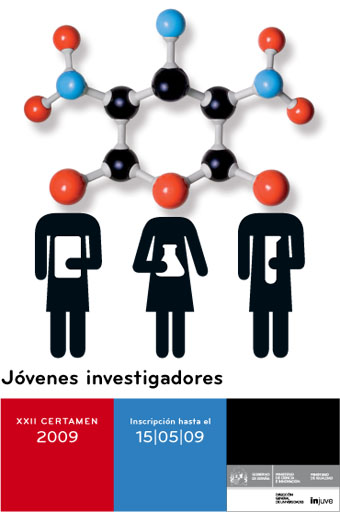 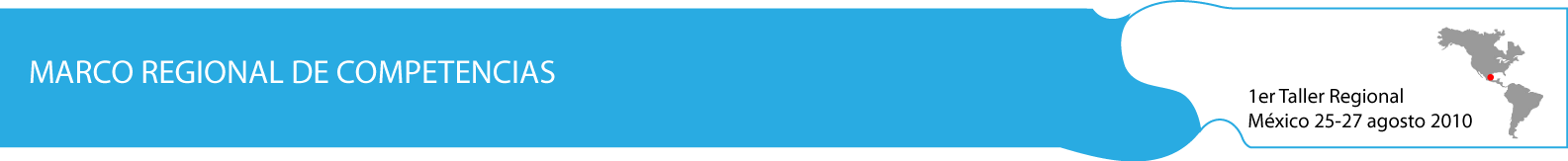 PROPUESTA METODOLÓGICA: LOS ÁMBITOS DE PRÁCTICA
PARA LA DETERMINACIÓN DE LAS COMPETENCIAS ESPECÍFICAS SE PROPONEN LOS SIGUIENTES ÁMBITOS DE PRÁCTICA:

NIVEL DE LA AUTORIDAD SANITARIA NACIONAL

NIVEL DE LA ADMINISTRACIÓN A NIVEL DESCENTRALIZADO

NIVEL DE GESTIÓN DE LA RED DE SERVICIOS 

NIVEL COMUNITARIO (SERVICIOS PRIMERA LÍNEA)

POR EL MOMENTO SOLO SE SUGIERE QUE SE UTILICEN  ESTOS ÁMBITOS PARA QUE EN CADA PAÍS, LOS COMITÉS DE TRABAJO QUE SE INSTAUREN PARA ESCRIBIR LAS COMPETENCIAS, IMPLIQUEN A EXPERTOS DE ESTOS CUATRO ÁMBITOS (SI CORRESPONDE), ADEMÁS  DEL ÁMBITO ACADÉMICO.
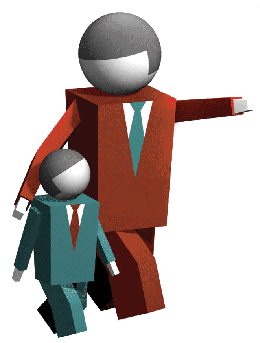 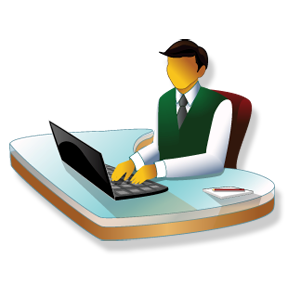 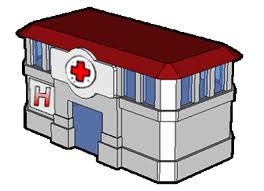 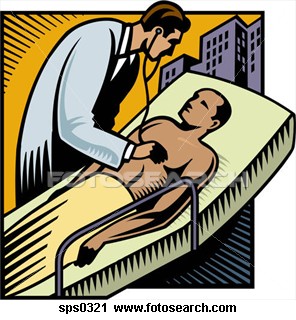 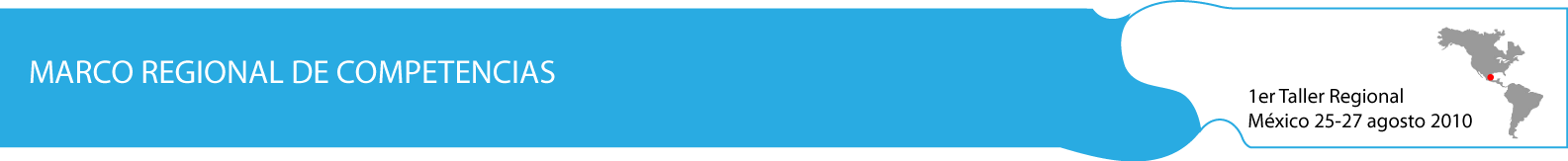 COMPETENCIAS PROFESIONALES
EL CRUCE ENTRE LOS DOMINIOS SUSTANTIVOS Y LAS DIMENSIONES  APORTA LAS COMPETENCIAS PROFESIONALES.
COMPETENCIAS
PROFESIONALES
D
I
M
E
N
S
I
O
N
E
S
ÁMBITOS
DOMINIOS SUSTANTIVOS
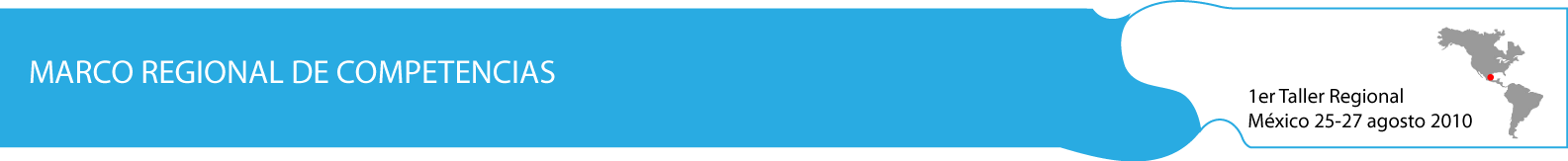 ¿QUIÉNES PARTICIPAN?
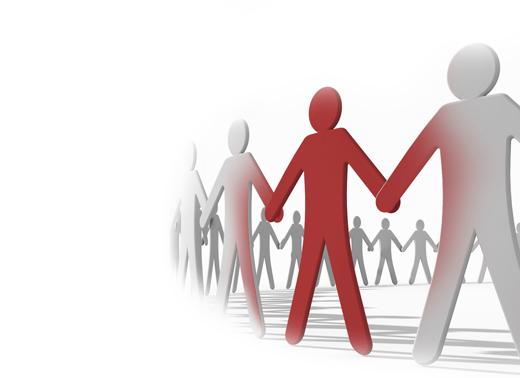 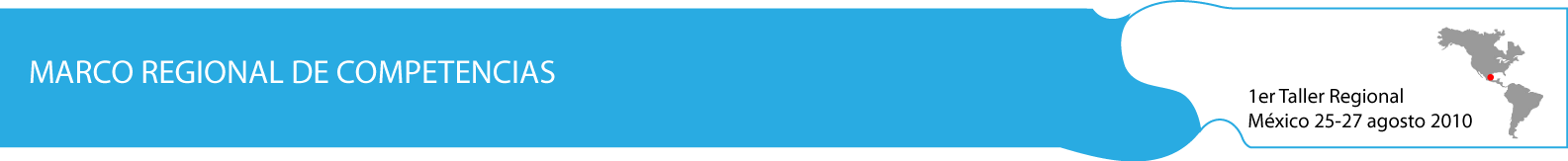 ACTORES, TIEMPOS Y PRODUCTOS
COMITÉ REGIONAL
 

COORDINACIÓN GENERAL: CHARLES GODUE – OPS
COORDINACIÓN EJECUTIVA: LAURA MAGAÑA VALLADARES – INSP
COORDINACIÓN TÉCNICA: JUANA SUÁREZ CONEJERO
COORDINADORES DE LOS GRUPOS DE TRABAJO POR DOMINIOS (1 AL 6)
ASESORES REGIONALES


COMITÉS DE EXPERTOS POR DOMINIOS

DOMINIO 1 - BRASIL
DOMINIO 2 - PERÚ
DOMINIO 3 – PUERTO RICO
DOMINIO 4 - COLOMBIA
DOMINIO 5 - CHILE
DOMINIO 6 - MÉXICO
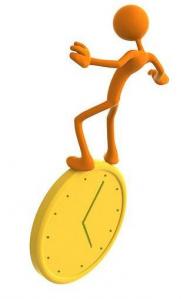 PERÍODO

SEPTIEMBRE 2010 – ABRIL 2011
 


PRODUCTO


MAPA DE COMPETENCIAS PROFESIONALES.
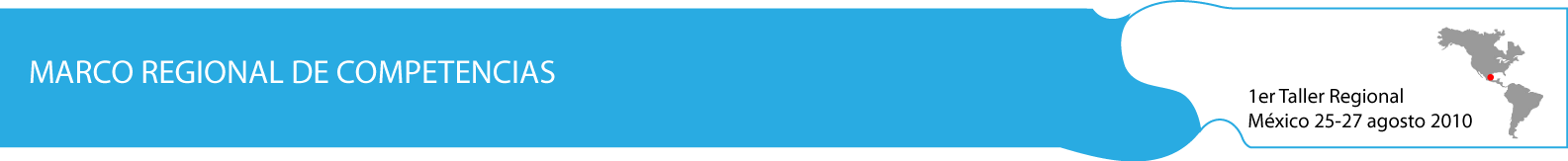 ¿QUÉ HEMOS HECHO?
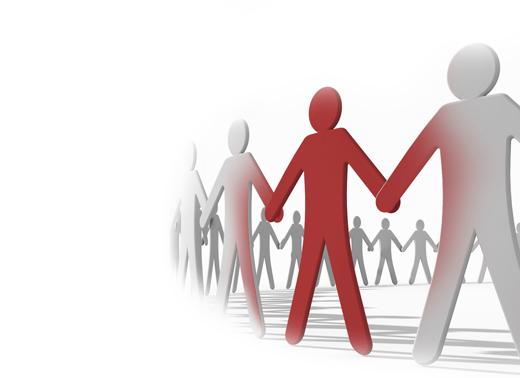 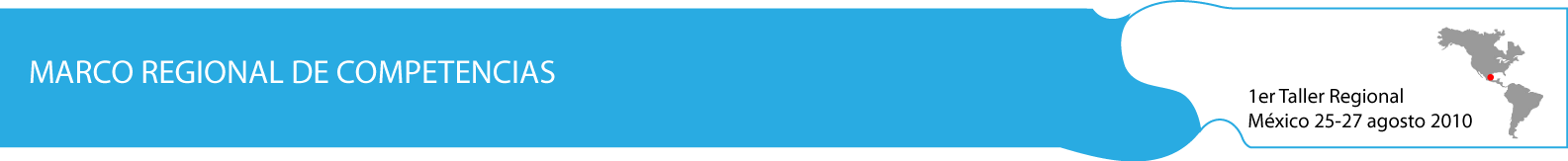 AVANCES
1. LOS PAÍSES CONSTITUYERON GRUPOS DE EXPERTOS POR DOMINIOS SUSTANTIVOS.

2. ESTOS EQUIPOS DE TRABAJO IDENTIFICARON EXPERIENCIAS PREVIAS DE DESARROLLO DE COMPETENCIAS PROFESIONALES EN EL DOMINIO QUE LES CORRESPONDE.

3. LOS GRUPOS DE EXPERTOS VALIDARON LAS COMPETENCIAS QUE CONSIDERARON, ASÍ COMO SUGIERIERON NUEVAS COMPETENCIAS, ADAPTARON OTRAS EXISTENTES, ETC.

4. SE CONFORMÓ UN DOCUMENTO QUE UNIFICA EL TRABAJO DE LOS GRUPOS DE EXPERTOS POR DOMINIOS.

5. LOS PAÍSES SOMETIERON LAS COMPETENCIAS ELABORADAS A UN GRUPO DE EXPERTOS MÁS AMPLIO QUE INCLUYE PERSONAL DE TODOS LOS ÁMBITOS DE PRÁCTICA SUGERIDOS EN LA METODOLOGÍA.
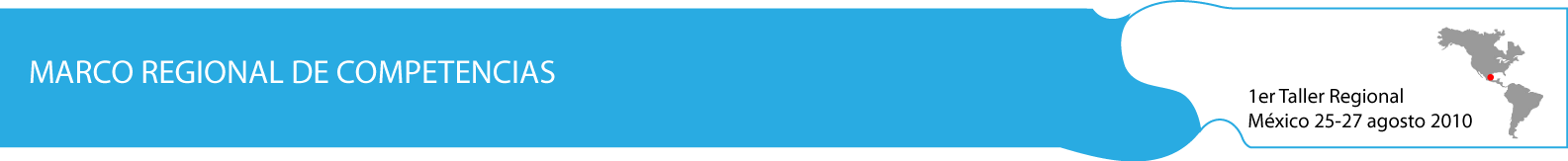 AVANCES
6. SE PROPUSO UNA METODOLOGÍA DE VALIDACIÓN CRUZADA.

7. LOS PAÍSES REALIZARON ESTA VALIDACIÓN, LO CUAL IMPLICÓ OPINAR ACERCA DE TODOS LOS DOMINIOS DESDE UNA POSICIÓN CRÍTICA.

8. EN ESTOS MOMENTOS CADA DOMINIO ESTÁ INTEGRANDO LOS CRITERIOS DE LA VALIDACIÓN CRUZADA  COMO FORMA DE AFINAR LAS COMPETENCIAS.

9. SE ESPERA PODER CONTAR EL 15 DE FEBRERO CON LA VERSIÓN FINAL.
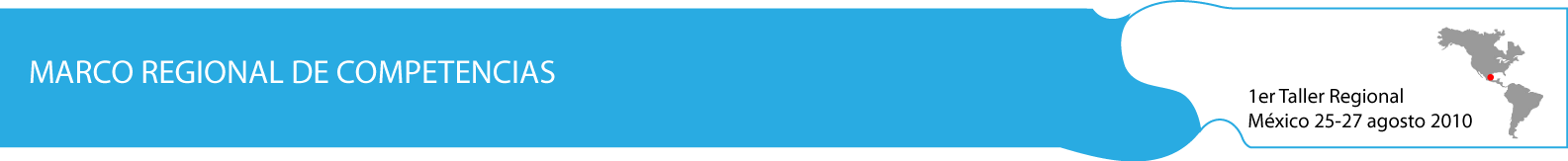 ¿QUÉ FALTA POR HACER?
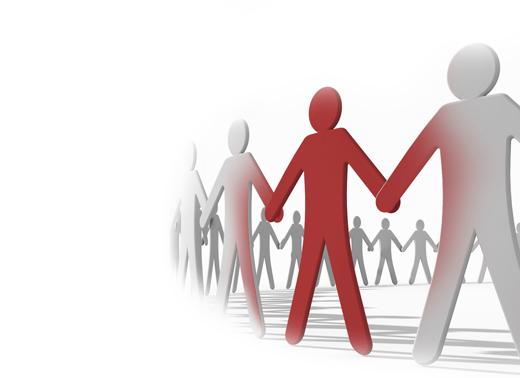 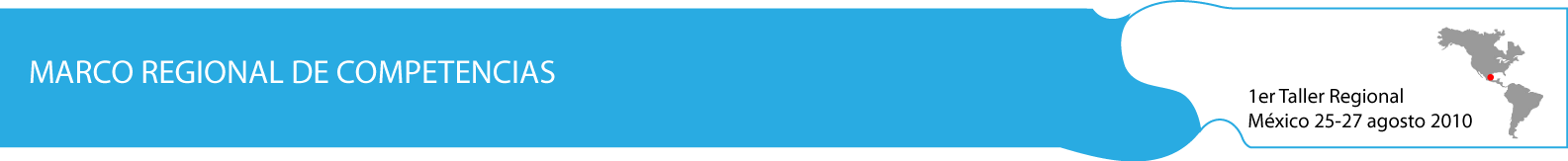 EN EL FUTURO INMEDIATO ….
1. UNIFICAR LAS COMPETENCIAS EN UN DOCUMENTO REGIONAL.
2.  ESTANDARIZARLAS EN UN TALLER PRESENCIAL PREVISTO PARA        MARZO DE 2011.
3. DEFINIR SUS VERTIENTES DE USO.
4. DEFINIR UNA ESTRATEGIA DE COMUNICACIÓN
5. REPETIR EL PROCESO CON LAS COMPETENCIAS PROFESIONALES ESPECÍFICAS PARA CADA UNO DE LOS ÁMBITOS DE PRÁCTICA.
6. DEFINIR MECANISMOS DE MEDICIÓN Y EVALUACIÓN DE LAS COMPETENCIAS.
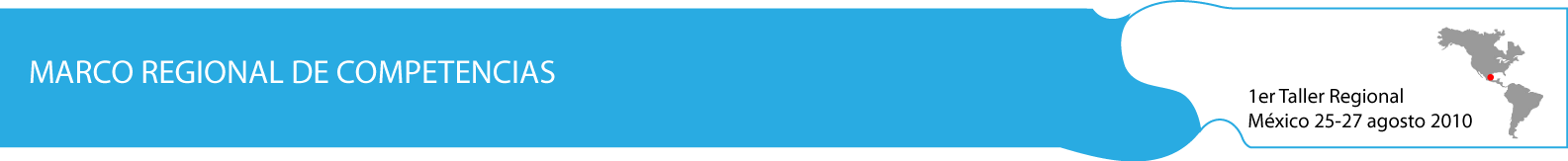 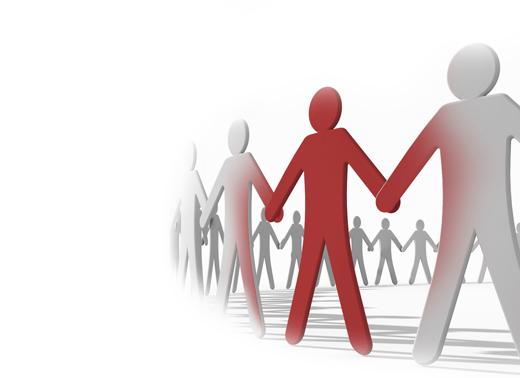 a suivre…


MUCHAS GRACIAS

OBRIGADO